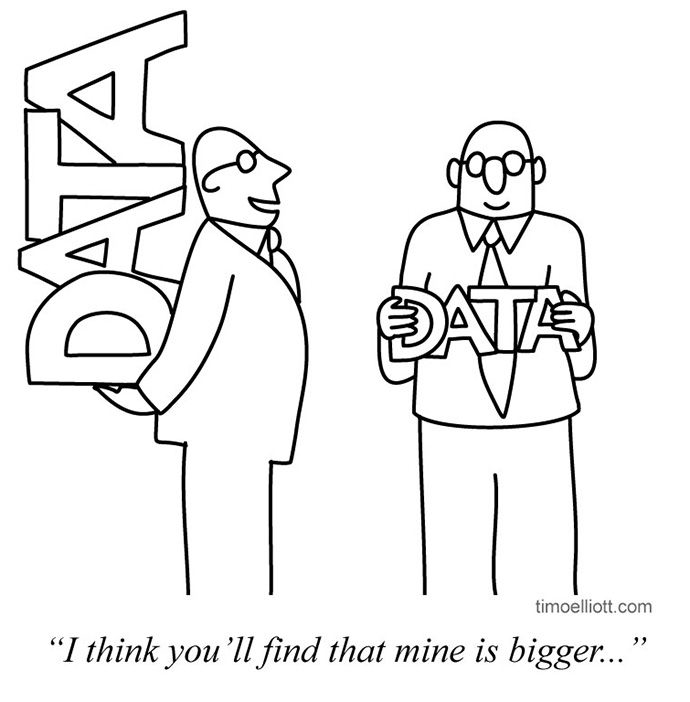 DPIA(When and how to assess the impact of AI systems?)art. 35 GDPR
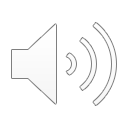 HumanE-AI-NET Tutorial Legal Protection by Design
Fall 2020
1
GDPR art. 35: Data Protection Impact Assessment
1.Where a type of processing in particular using new technologies, 
and taking into account the nature, scope, context and purposes of the processing, 
is likely to result in a high risk to the rights and freedoms of natural persons,
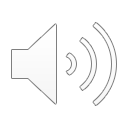 Fall 2020
HumanE-AI-NET Tutorial Legal Protection by Design
2
GDPR art. 35: Data Protection Impact Assessment
1.Where a type of processing in particular using new technologies, 
and taking into account the nature, scope, context and purposes of the processing, 
is likely to result in a high risk to the rights and freedoms of natural persons, 
the controller shall, 
prior to the processing, 
carry out an assessment of the impact of the envisaged processing operations 
on the protection of personal data.
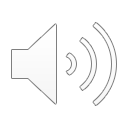 Fall 2020
HumanE-AI-NET Tutorial Legal Protection by Design
3
GDPR art. 35: Data Protection Impact Assessment
1.Where a type of processing in particular using new technologies, 
and taking into account the nature, scope, context and purposes of the processing, 
is likely to result in a high risk to the rights and freedoms of natural persons, 
the controller shall, 
prior to the processing, 
carry out an assessment of the impact of the envisaged processing operations 
on the protection of personal data. 
A single assessment may address a set of similar processing operations that present similar high risks.
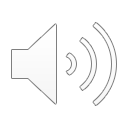 Fall 2020
HumanE-AI-NET Tutorial Legal Protection by Design
4
GDPR art. 35: Data Protection Impact Assessment
3. A data protection impact assessment referred to in paragraph 1 shall in particular be required in the case of: 
a systematic and extensive evaluation of personal aspects relating to natural persons which is based on automated processing, including profiling, and on which decisions are based that produce legal effects concerning the natural person or similarly significantly affect the natural person; 
processing on a large scale of special categories of data referred to in Article 9(1), or of personal data relating to criminal convictions and offences referred to in Article 10; or 
a systematic monitoring of a publicly accessible area on a large scale.
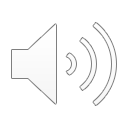 Fall 2020
HumanE-AI-NET Tutorial Legal Protection by Design
5
GDPR art. 35: Data Protection Impact Assessment
7. The assessment shall contain at least: 
a systematic description of the envisaged processing operations and the purposes of the processing, including, where applicable, the legitimate interest pursued by the controller;
an assessment of the necessity and proportionality of the processing operations in relation to the purposes;
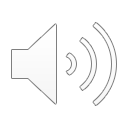 Fall 2020
HumanE-AI-NET Tutorial Legal Protection by Design
6
GDPR art. 35: Data Protection Impact Assessment
7. The assessment shall contain at least: 
a systematic description of the envisaged processing operations and the purposes of the processing, including, where applicable, the legitimate interest pursued by the controller;
an assessment of the necessity and proportionality of the processing operations in relation to the purposes; 
an assessment of the risks to the rights and freedoms of data subjects referred to in paragraph 1; and 
the measures envisaged to address the risks, including safeguards, security measures and mechanisms to ensure the protection of personal data and to demonstrate compliance with this
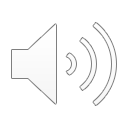 Fall 2020
HumanE-AI-NET Tutorial Legal Protection by Design
7
GDPR art. 35: Data Protection Impact Assessment
9. Where appropriate, the controller shall 
seek the views of data subjects or their representatives on the intended processing, 
without prejudice to the protection of commercial or public interests or
the security of processing operations.
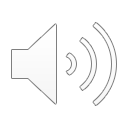 Fall 2020
HumanE-AI-NET Tutorial Legal Protection by Design
8
GDPR art. 35: Data Protection Impact Assessment
11.Where necessary, the controller shall 
carry out a review to assess if processing is performed in accordance with the data protection impact assessment 
at least when there is a change of the risk represented by processing operations.
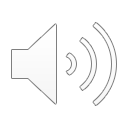 Fall 2020
HumanE-AI-NET Tutorial Legal Protection by Design
9
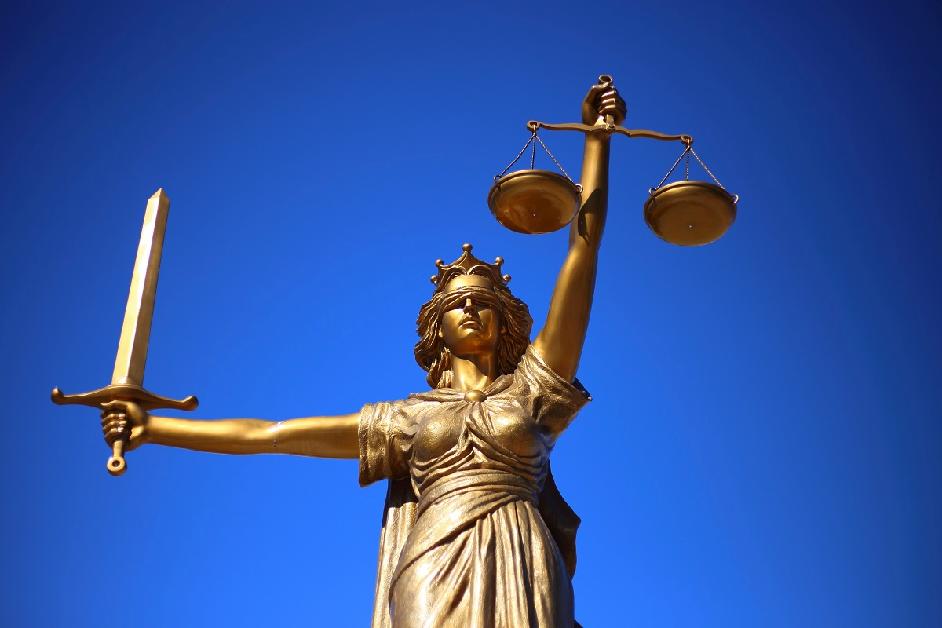 HumanE-AI-NET

GDPR: enables, prohibits, restricts
Reasonable
Pertinent
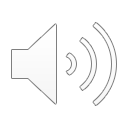 Fall 2020
HumanE-AI-NET Tutorial Legal Protection by Design
10